Changing the subject of a formula: 6 exericses
Intelligent Practice
Silent 
Teacher
Narration
Your Turn
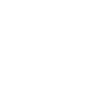 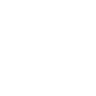 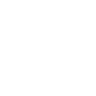 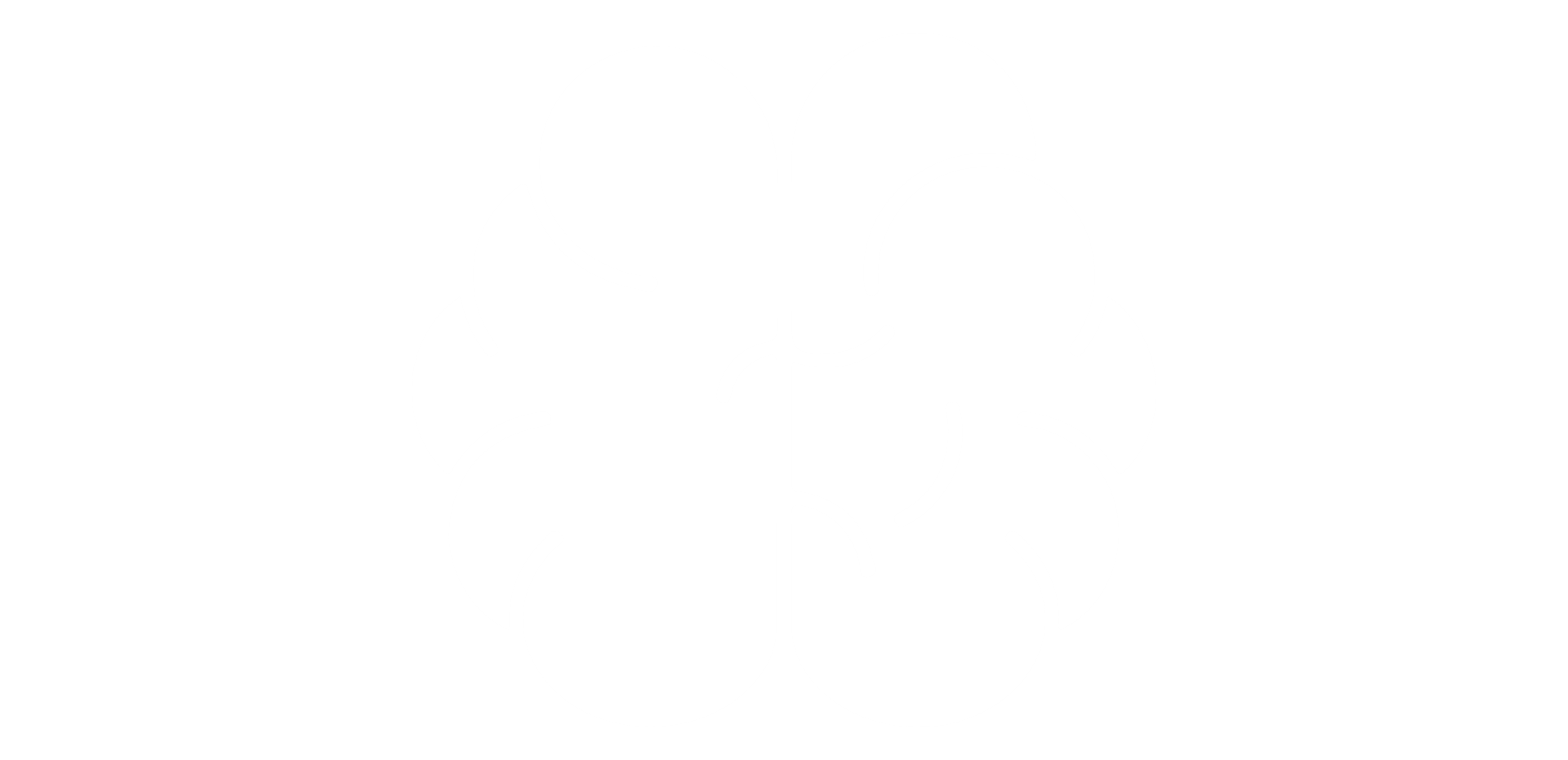 Practice
Changing the subject of a formula: Adding and subtracting
Intelligent Practice
Silent 
Teacher
Narration
Your Turn
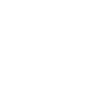 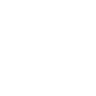 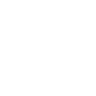 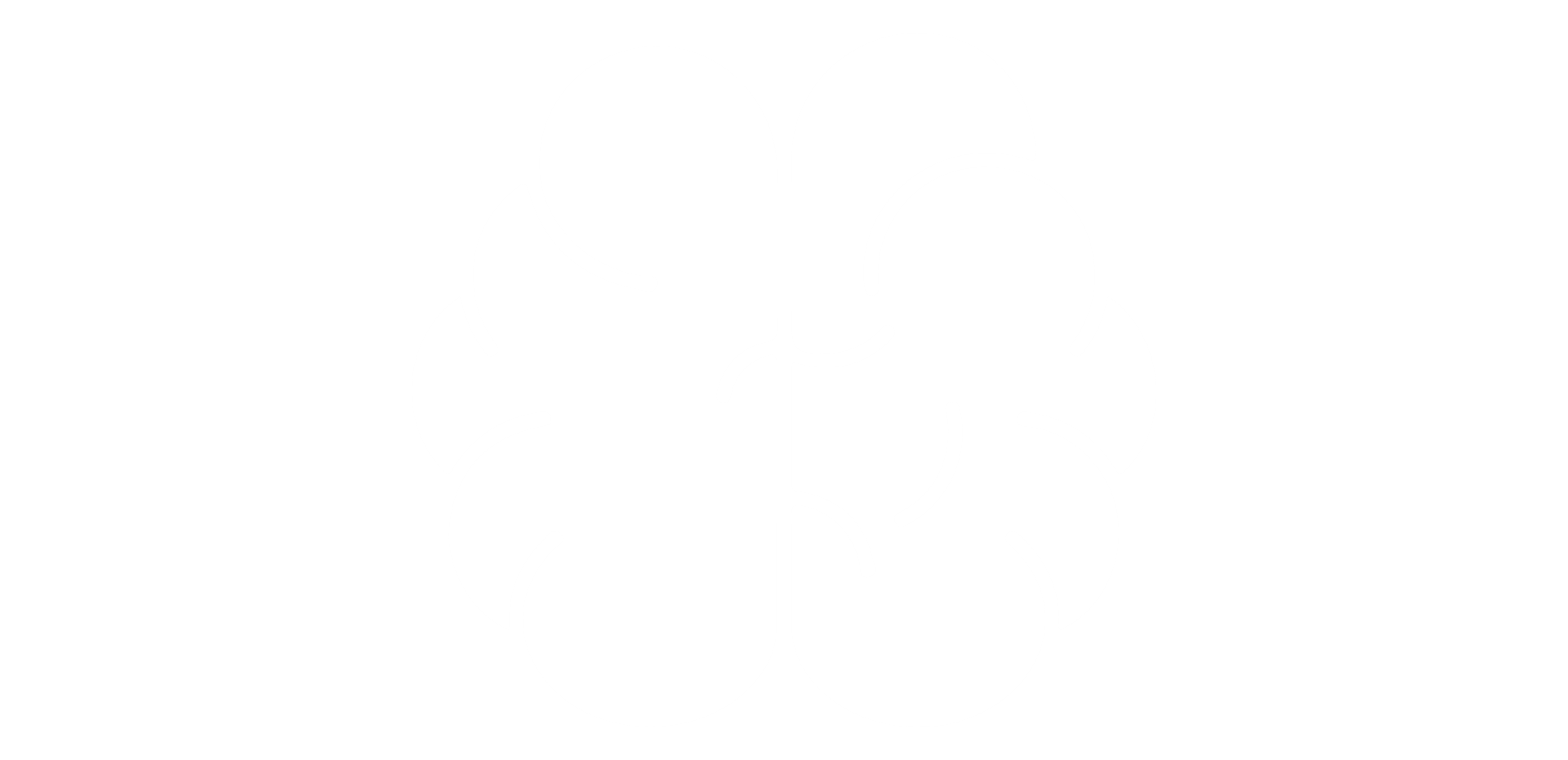 Practice
Worked Examples
Your Turn
@BerwickMaths
@BerwickMaths
[Speaker Notes: Simplify formative assessment for teachers
Immediately demonstrate students’ level of understanding
Teachers share questions and students share explanations
Focused not on what a student got wrong but why]
@BerwickMaths
[Speaker Notes: Simplify formative assessment for teachers
Immediately demonstrate students’ level of understanding
Teachers share questions and students share explanations
Focused not on what a student got wrong but why]
Changing the subject of a formula: Multiplying and dividing
Intelligent Practice
Silent 
Teacher
Narration
Your Turn
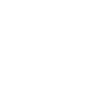 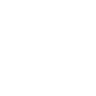 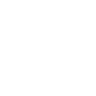 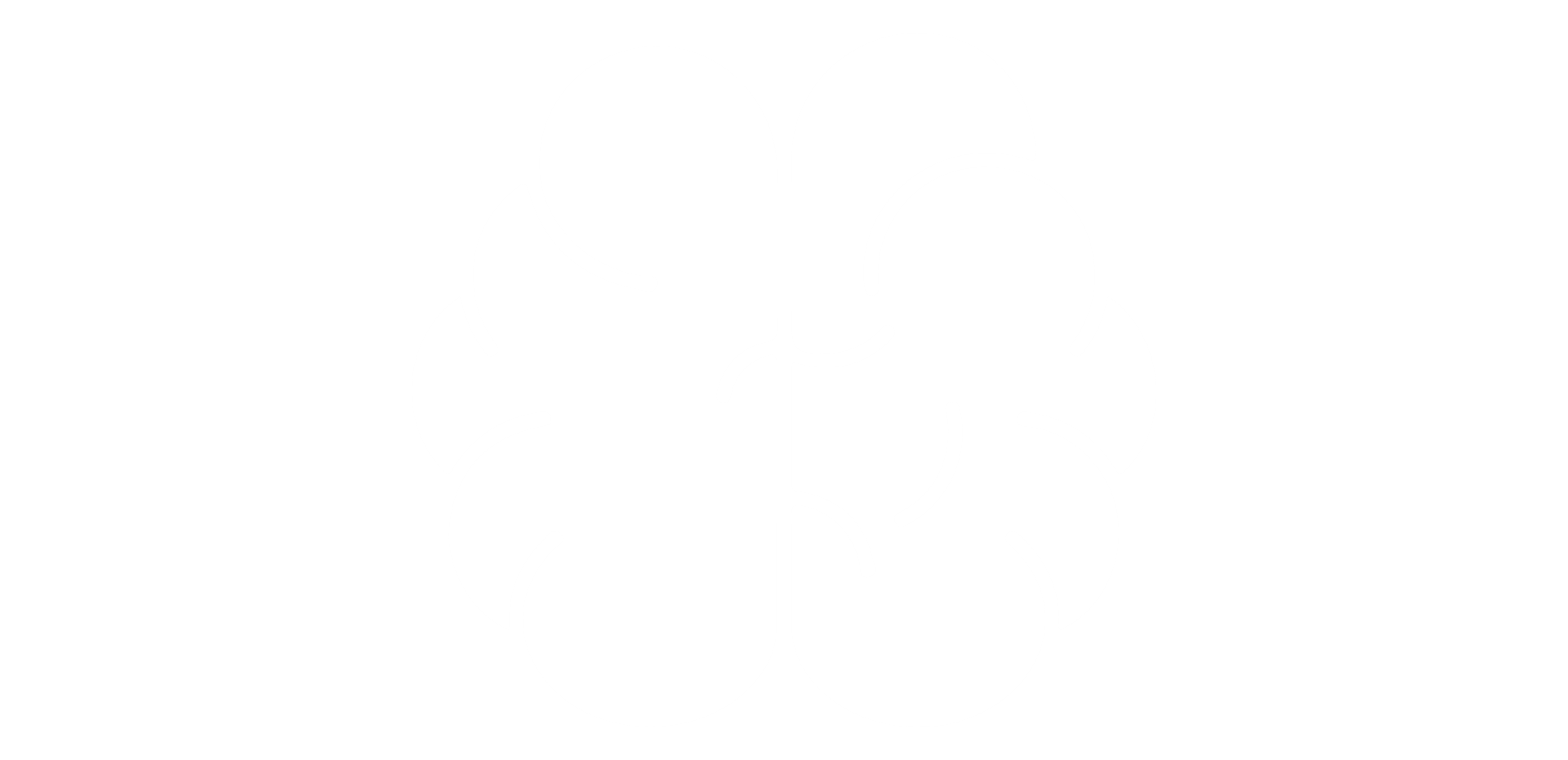 Practice
Worked Examples
Your Turn
@BerwickMaths
@BerwickMaths
@BerwickMaths
Changing the subject of a formula: Two step multiplication
Intelligent Practice
Silent 
Teacher
Narration
Your Turn
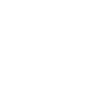 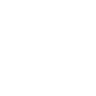 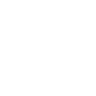 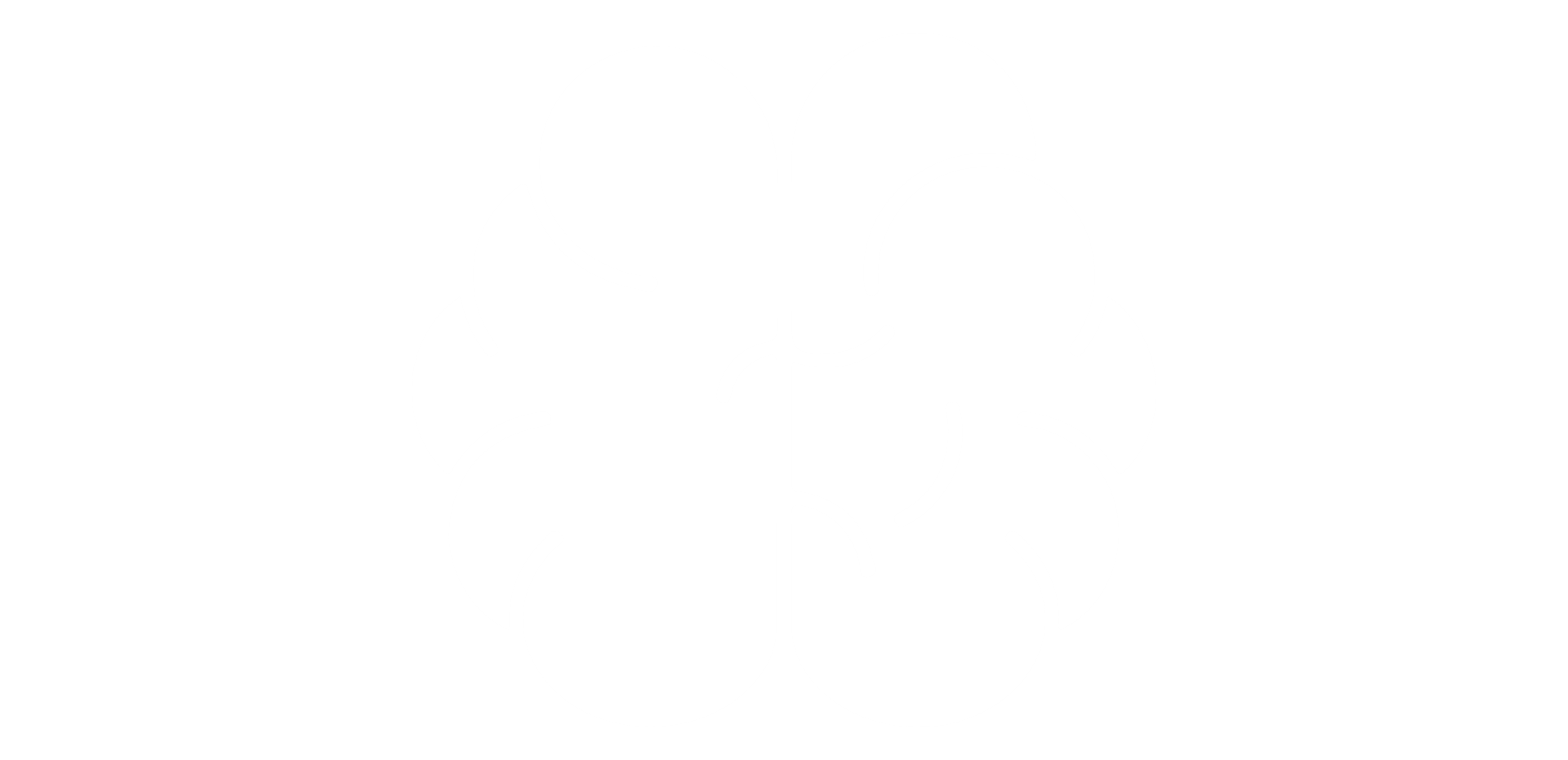 Practice
Worked Examples
Your Turn
@BerwickMaths
@BerwickMaths
[Speaker Notes: Simplify formative assessment for teachers
Immediately demonstrate students’ level of understanding
Teachers share questions and students share explanations
Focused not on what a student got wrong but why]
@BerwickMaths
[Speaker Notes: Simplify formative assessment for teachers
Immediately demonstrate students’ level of understanding
Teachers share questions and students share explanations
Focused not on what a student got wrong but why]
Changing the subject of a formula: Two step division
Intelligent Practice
Silent 
Teacher
Narration
Your Turn
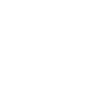 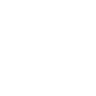 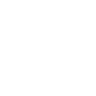 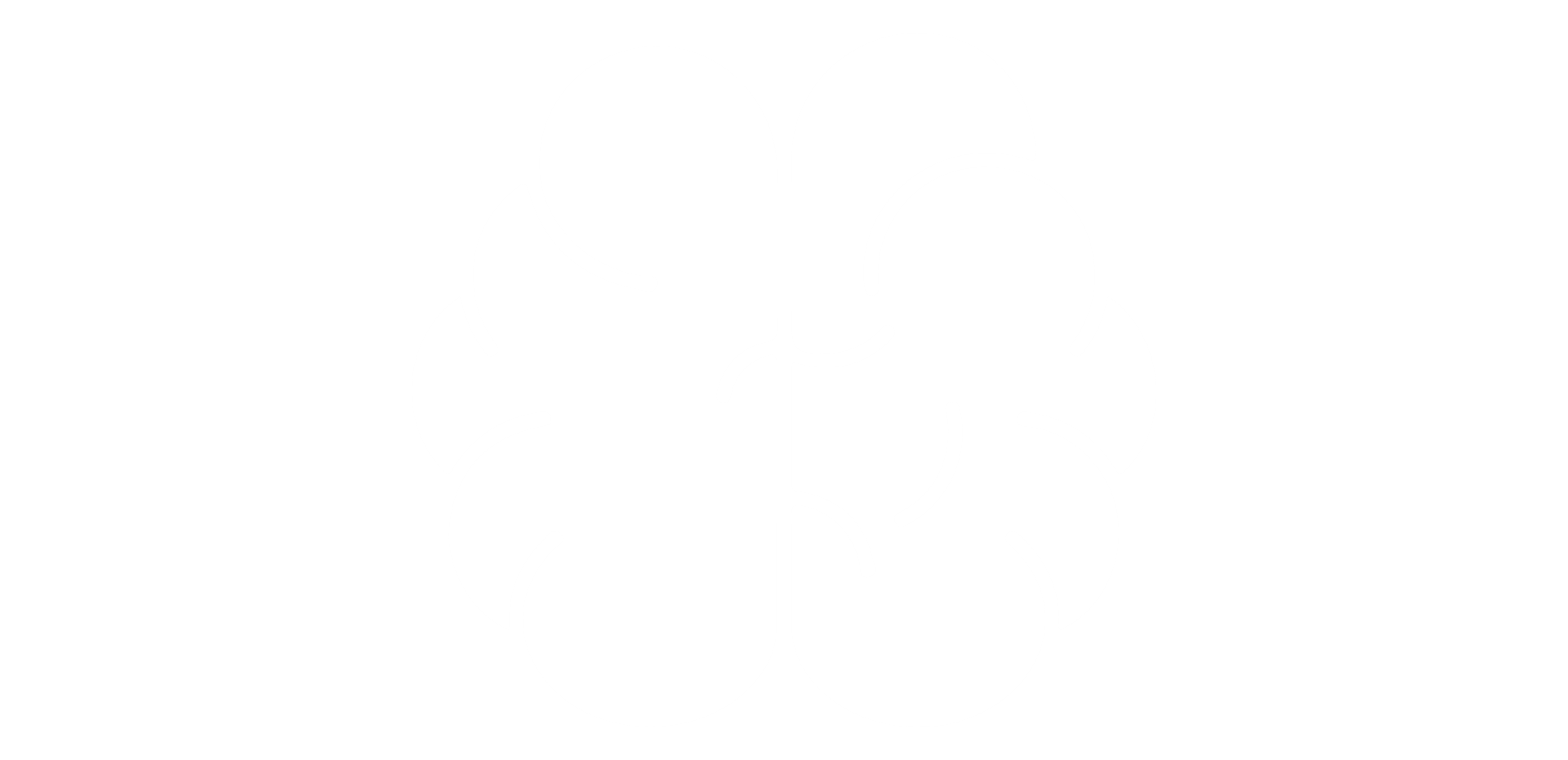 Practice
Worked Examples
Your Turn
@BerwickMaths
@BerwickMaths
[Speaker Notes: Simplify formative assessment for teachers
Immediately demonstrate students’ level of understanding
Teachers share questions and students share explanations
Focused not on what a student got wrong but why]
@BerwickMaths
[Speaker Notes: Simplify formative assessment for teachers
Immediately demonstrate students’ level of understanding
Teachers share questions and students share explanations
Focused not on what a student got wrong but why]
Changing the subject of a formula: Subject on both sides
Intelligent Practice
Silent 
Teacher
Narration
Your Turn
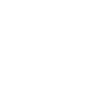 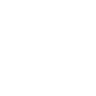 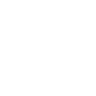 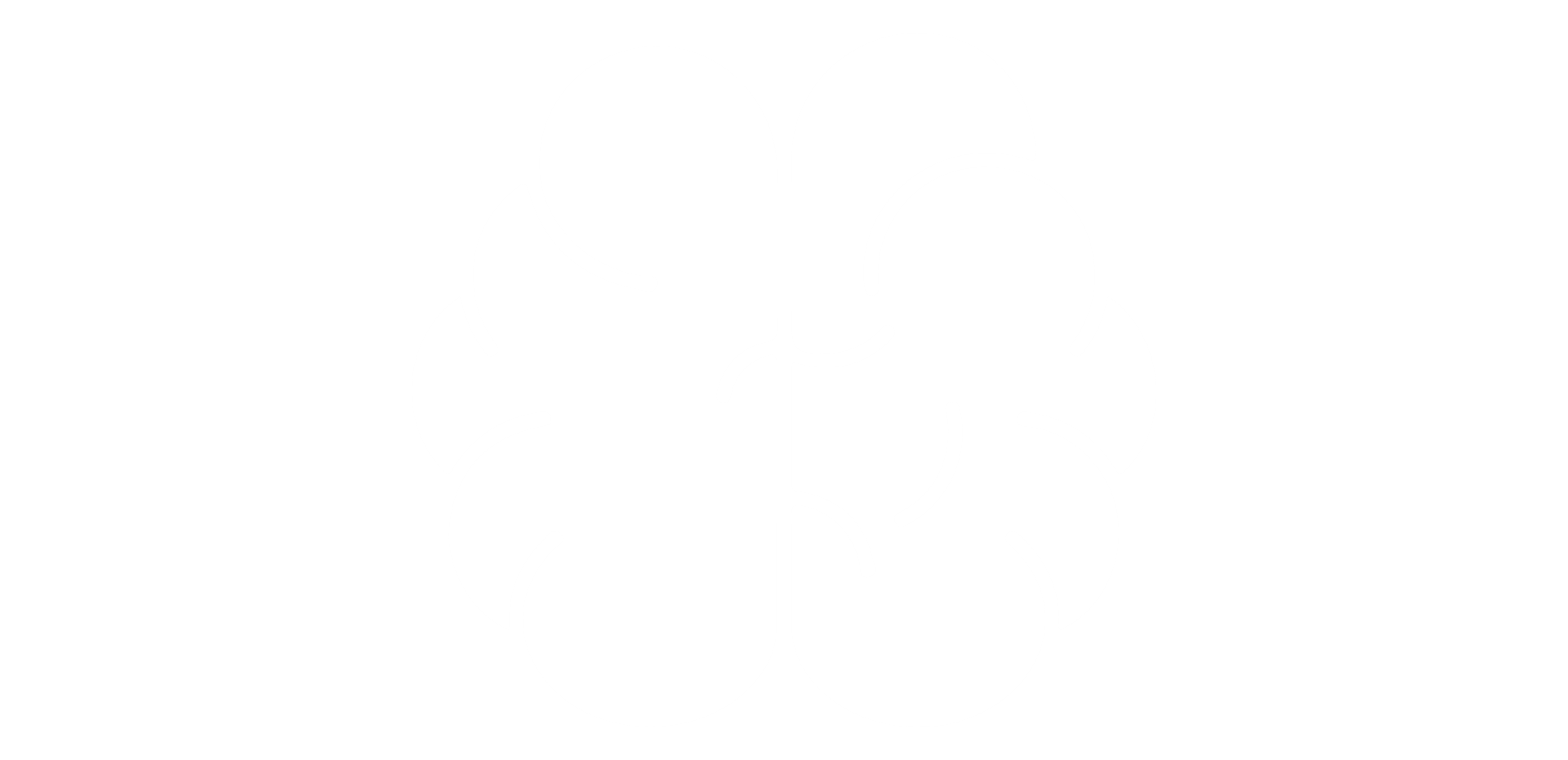 Practice
Worked Examples
Your Turn
@BerwickMaths
@BerwickMaths
@BerwickMaths
@BerwickMaths
Changing the subject of a formula: Fractions
Intelligent Practice
Silent 
Teacher
Narration
Your Turn
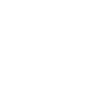 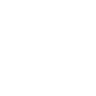 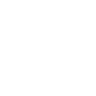 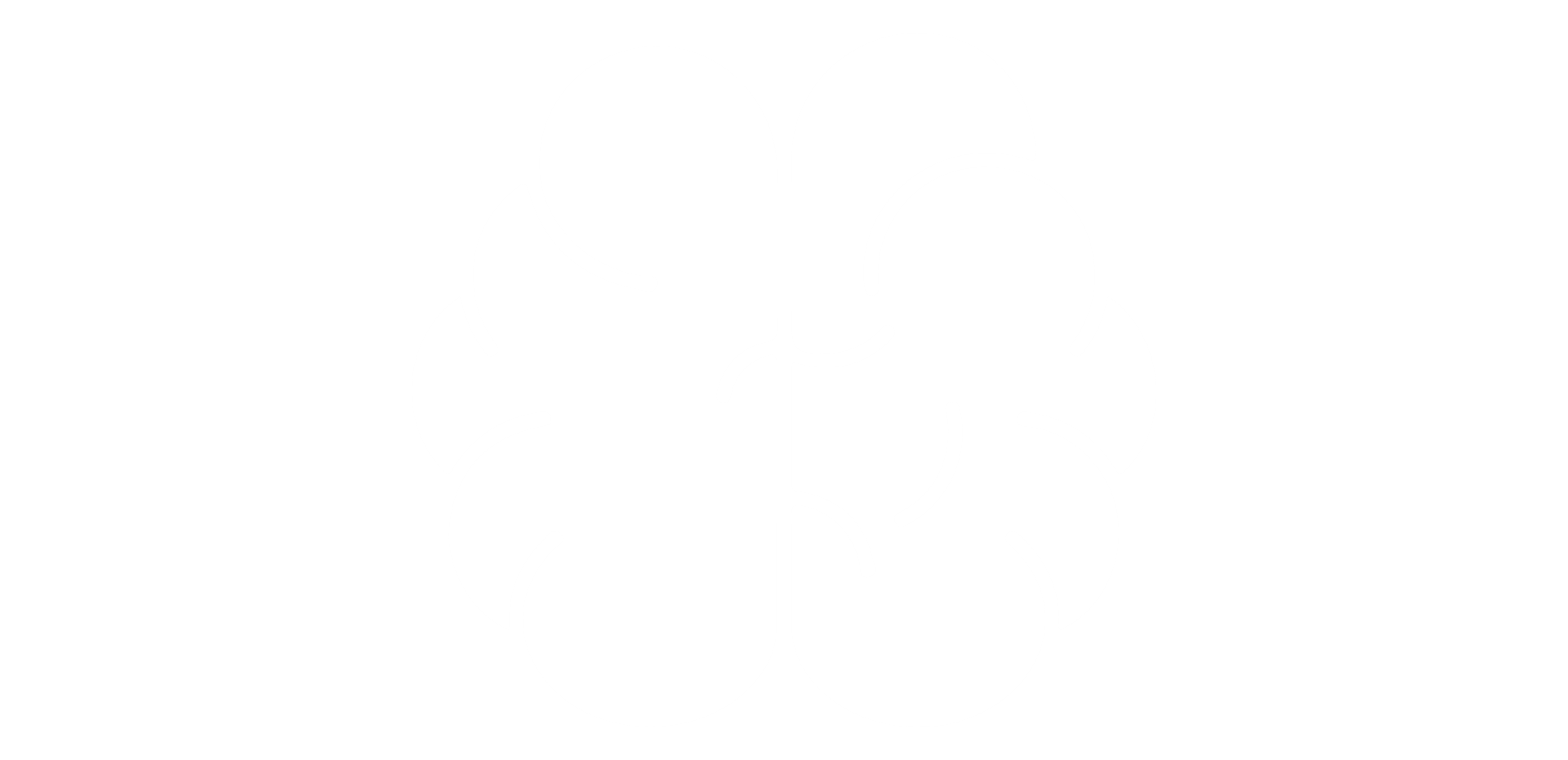 Practice
Worked Examples
Your Turn
@BerwickMaths
@BerwickMaths
@BerwickMaths